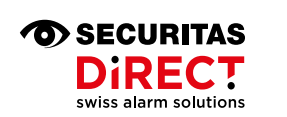 Auslöser
Erfolgt nach Druck auf die Überfalltaste.
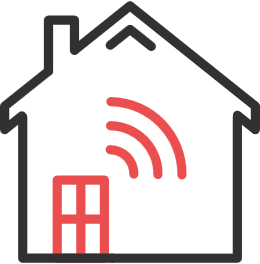 Alarm
Es handelt sich um einen stillen Alarm, welcher keine Sirene auslöst, aber direkt an die Alarmbearbeitungszentrale übermittelt wird.
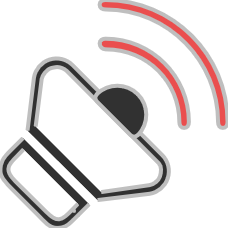 Bearbeitung
Der Alarm wird gemäss gültigem Verfahren bearbeitet.
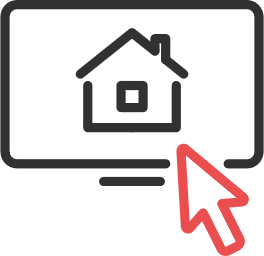 Audio
Es erfolgt kein Kontrollanruf.
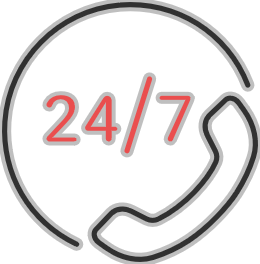 Fotos
Es stehen keine Fotos zur Verfügung bei einem Überfallalarm.
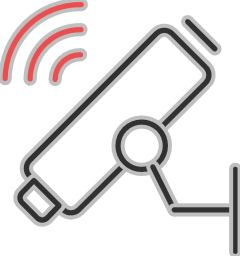 Polizei
Polizei-Einsatz gemäss gültigen kantonalen Regelungen.
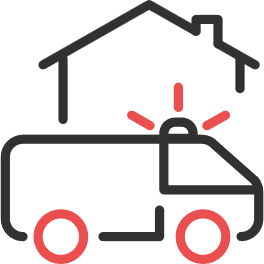 Einsatz
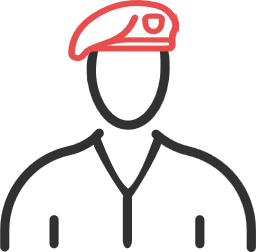 Einsatz der Brigade, zwecks Zweifelsaufhebung und Ursachenklärung vor Ort.